WIKIS IN EDUCATION
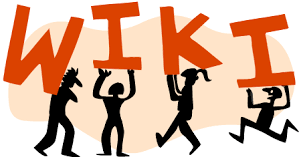 What is wiki?
How to use wikis?
Why use a wiki?
Examples
WIKIS IN EDUCATION
History 

Ward Cunningham is the man behind the very first wiki, described it as "the simplest online database that could possibly work”
Website that allows a group of people to create and edit the website contents without any special technical knowledge or tools
What is a wiki?
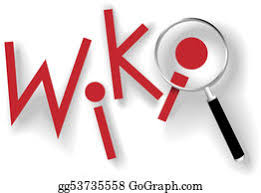 “A wiki invites all users to edit any page or to create new pages within the wiki Web site, using only a plain- vanilla Web browser without any extra add-ons.”
“Wiki promotes meaningful topic associations between different pages by making page link creation almost intuitively easy and showing whether an intended target page exists or not.” 

“A wiki is not a carefully crafted site for casual visitors. Instead, it seeks to involve the visitor in an ongoing process of creation and collaboration that constantly changes the Web site landscape.” (Wiki, 2009)
Characteristics of Wiki
What?
Easy to use 
Can be used any time, any where 
Keeps track of revision history and who has made changes 
Can be set to be public or private 
Is constantly under construction 
Collaboration is key
Features of a wiki
Start “wiki-ing”!
Choose a wiki service 
Create your wiki 
Use best practices
How to Use Wikis
Wikispace

Pbworks

wetpaint
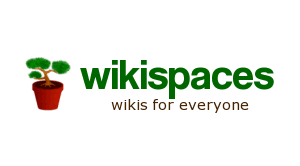 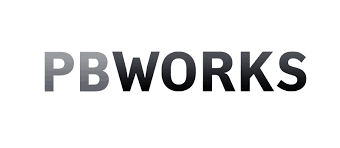 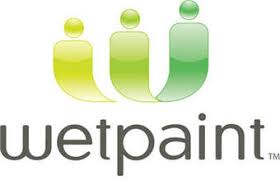 Choose a wiki service
See a sample wiki agreement at : - 

http://wikicentral.wikispaces.com/file/view/mrsmaines+wiki+warranty.doc
Create a culture of trust 
Set up wiki rules 
Assign meaningful, authentic activities 
Provide instructions and allow for practice
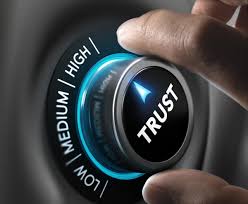 Best Practices
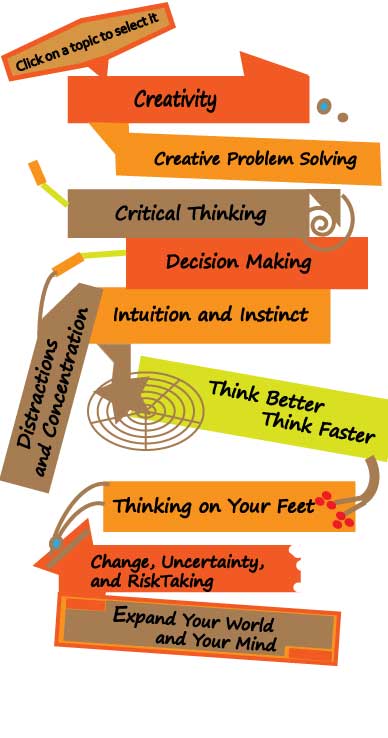  Allows for pedagogical strategies 
 Cooperative learning 
 Active learning 
 Project-based learning 
 Authentic instruction 
 Inquiry 
 Constructivism 
 Differentiated instruction
Why Use a Wiki?
“A power shift is underway and a tough new business rule is emerging: Harness the collaboration process or perish” -Tapscott and Williams (as cited in Ferriter, 2009, p. 38)
Create 
Communicate 
Collaborate 
Manage & evaluate online information
Essential Skills for 21st Century Workplace
 Classroom Communities 

 Global Communities 

 Professional Communities
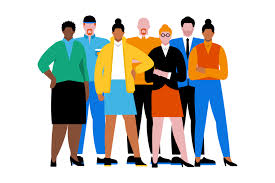 Examples
See Educational Wikis for classroom examples: -http://educationalwikis.wikispaces.com/Examples+of+educational+wikis
Post class information 
Share resources 
Whole class projects 
Group-based projects 
Brainstorm 
Reflection/feedback/discussion 
Peer or teacher writing review
Use of Wikis in the Classroom